„Blaženější je dávat než brát! Ale nejdůležitější je probudit touhu. Otevřít oči! Nadchnout! To je nejtěžší úkol. Ostatní záleží jenom na Tobě.“

			Miroslav Nevrlý
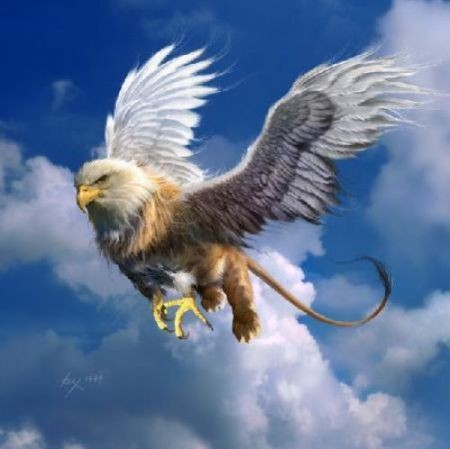 Zážitek - dobrý sluha, ale zlý pán
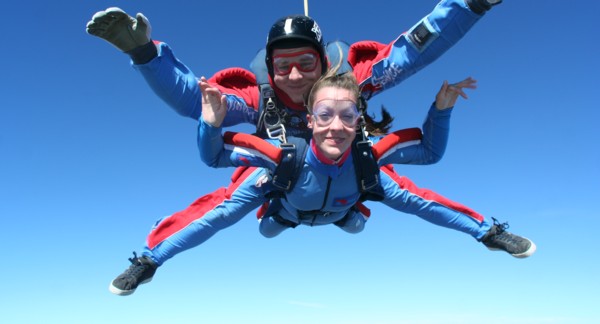 autor: Michal Jahn
Vaše zakázka…
Co nového se chci naučit?

Co se chci dozvědět?

Co si chci odnést?

Co dělat nechci?
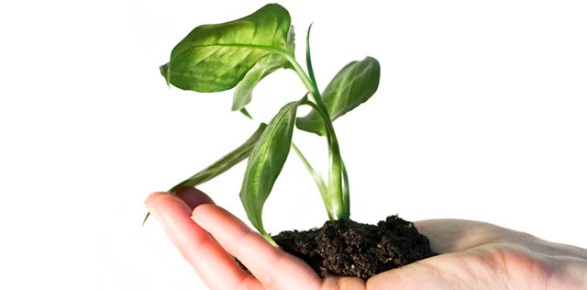 O čem to bude?
Můj nejsilnější zážitek…
Tři bratři v triku 
Základ toho všeho…
Trocha nudné teorie
Kdy je zlý pán?
Kdy dobrý sluha?
Co ve škole?
Jak to děláme?
Otázky – diskuze…
Zažít - poznat - použít
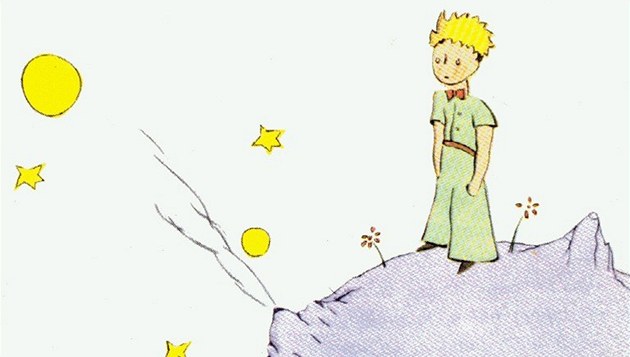 Mozek, mozek, mozek…(TŘI BRATŘI V TRIKU)
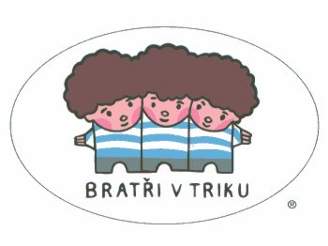 Mozkový kmen + limbický systém
zajištění životních funkcí + nebezpečí
stáří stovky milionů let

Mozková kůra (akademický mozek) – nejmladší bráška
akademické učení, kreativita, řešení problému…


Který myslíte, že má hlavní slovo?
Čeho se nejvíc bojíme?(Proč se vlastně musíme bát?)
99%  času jsme prožili ve sběračských nebo loveckých tlupách
5-7 miliónu let
poslední archetypální vtisk: před 100 000 lety 
je to vtisk AFRICKÉ NÁHORNÍ PLOŠINY 
…naše hlava hostí mozek z doby kamenné  
velikost tlupy 60 - 80 -150 lidí (denní kapacita) 
neverbální projevy 
struktura a řád
náčelník
celodenní zaměstnání: 3 strachy 
byla to doba, kdy nás ještě všichni lovili 
vyhnání z tlupy znamenalo jistou smrt
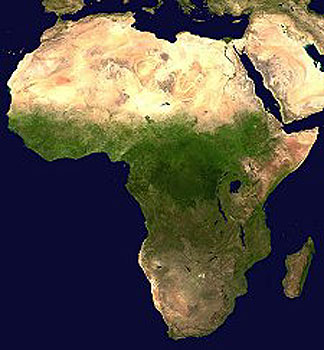 3 strachy: predátor x potrava x ostatní z tlupy 
 
kreditní karty, zoo,
Mc Donald, zbraně, 
Ústav sociálního zabezpečení,
životní pojištění, supermarkety 
domovy důchodců… 
…nic nepomáhá….   



Pořád máme strach z odmítnutí /vyhnání
Co si o mě ostatní myslí? Co o mě řeknou ostatním?
Přímý dosah: 10-12 lidí 
Nepřímý dosah: všichni ostatní
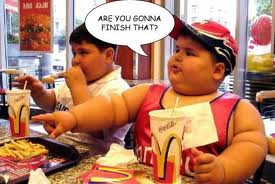 „Pokud budete mít ve škole NEOHROŽUJÍCÍ PROSTŘEDÍ…
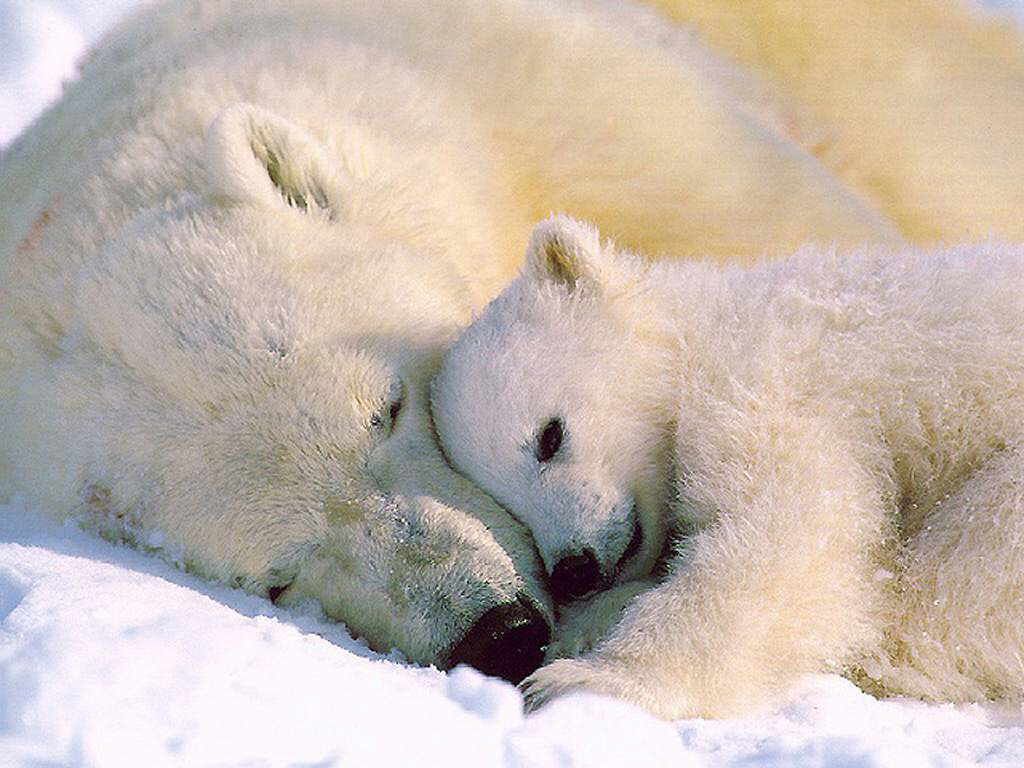 …JSTE NA DOBRÉ CESTĚ!“
ALE…?
Pravidla – limity x sankce
náčelník – atmosféra, obsah
oslovení, telefon o přestávce, pohodlí, struktura času
každý z nás má právo na svůj názor a má právo jej říct
každý má právo se mýlit a nebýt za to vysmíván
když jeden mluví, ostatní naslouchají
mohu se ptát na cokoli
mám právo kdykoli bez vysvětlení cokoli odmítnout, nesouhlasit
mám právo kdykoli odejít a kdykoli se vrátit, jsem přitom ohleduplný a neruším ostatní
nemusíme s druhými vždy souhlasit, stačí, abychom se jim snažili porozumět
o člověku, který není přítomný mluvím tak, jako by stál za mnou
Pravidla – limity x sankce
Co podporuje dodržování pravidel:
• rodič se podle nich sám chová – dává příklad
• vlídně, ale neústupně vyžaduje jejich dodržování (počká si, pracuje s tichem, mezi 4 očima se domluví se “zlobivci“)
• ocení, když se lidé podle nich chovají

Zlaté věty:
nejprve bezpečí a pak až informace
když nevytvoříte pravidla vy, pak je vytvoří někdo jiný – ale to už tu skupinu nebudete řídit
vytvoření neohrožujícího prostředí otvírá prostor pro zdravé procesy učení
Pravidla – limity x sankce
Co ještě napomáhá neohrožujícímu prostředí? • spolehlivost a čitelnost rodiče – když drží své slovo a ostatní se na něho můžou spolehnout• celková čitelnost rodiče – ostatní ví, co od něj mohou očekávat• lidskost a odbornost (vzor) rodiče• rodičovo osobní maximum• ustálené rituály• když účastníci vidí skutečný zájem rodiče o to, co dělají, o čem přemýšlejí, co cítí –obvykle pak mají pocit můžu mluvit, ostatní to zajímá• a také když je prostě veselo a sranda… 
PROŽÍVÁNÍ
PROŽITEK - ZÁŽITEK
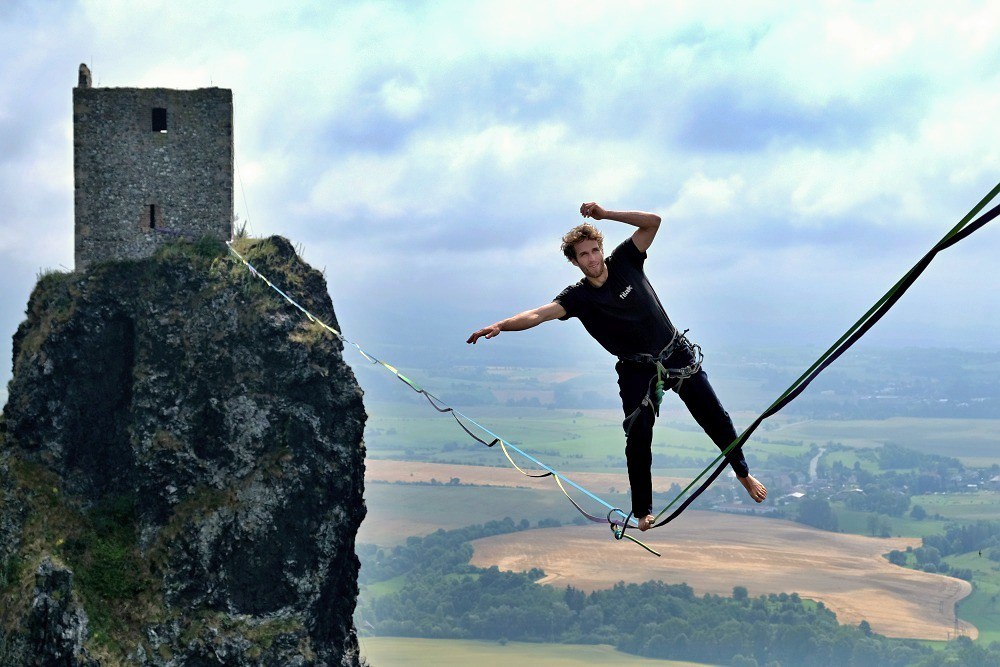 Nudná teorie - co to ovlivňuje?
OsobnostEmoceStav flowZóna komfortuPotřeby (limitů, místa) x přání
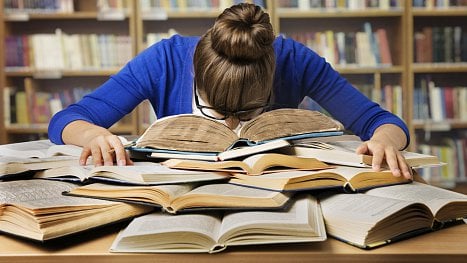 Proč?
DOBA BLAHOBYTU 

kreditní karty, zoo,
Mc Donald, zbraně, 
Ústav sociálního zabezpečení,
životní pojištění, supermarkety 
domovy důchodců… 
…ÚZKOSTLIVÍ RODIČE….   

ABSENCE RIZIKA
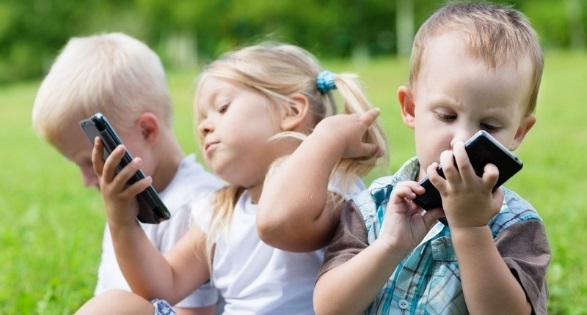 Kdy je zlý pán?
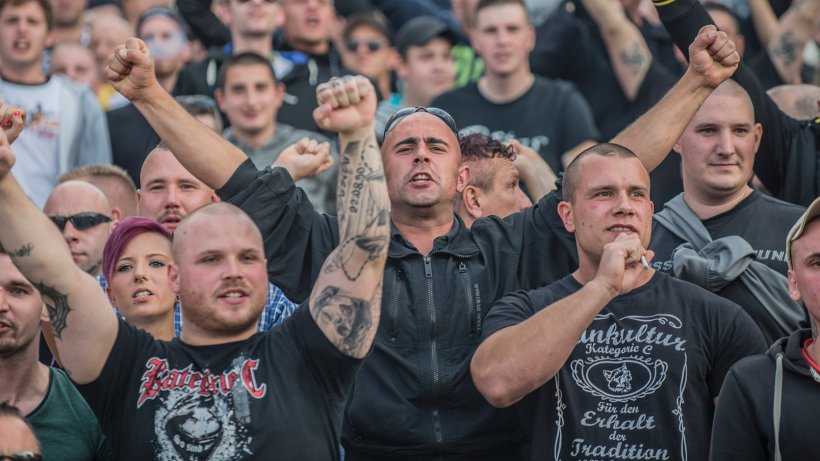 Drogy a sex?  
Vandalismus
Virtuální svět
Nebezpečné skupiny
(radikálové, hooligans)
Opozice

Reklama, volby, média, firma na zážitky, pornografie…
Kdy je dobrý sluha?
Adrenalinové sporty?
Skaut, junák (zážitková pedagogika)
Hasič




Terapie zážitkem (autonehoda - zpracování)
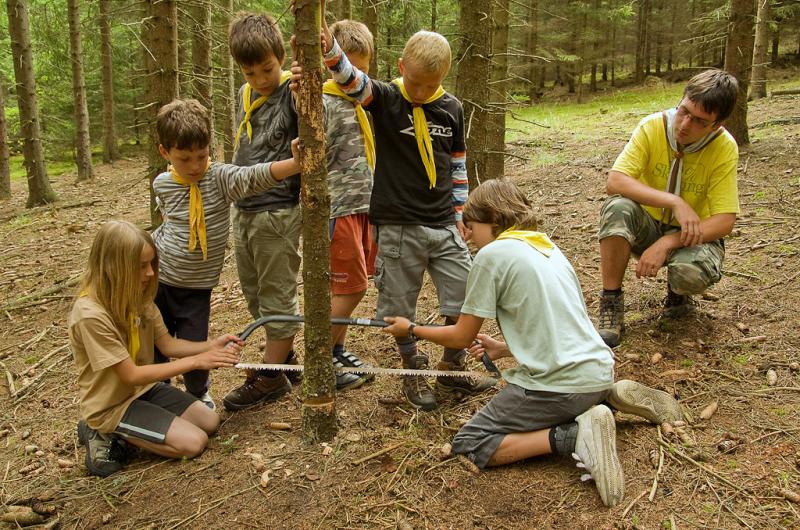 A co ve škole?
Co byste Vašim dětem vlastně přáli? 
Co je našim cílem?
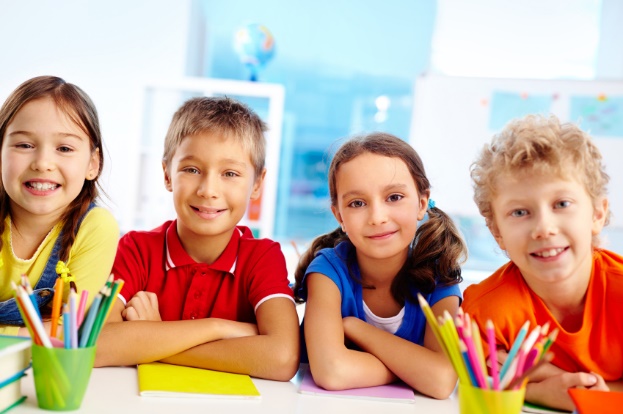 Vzdělávání
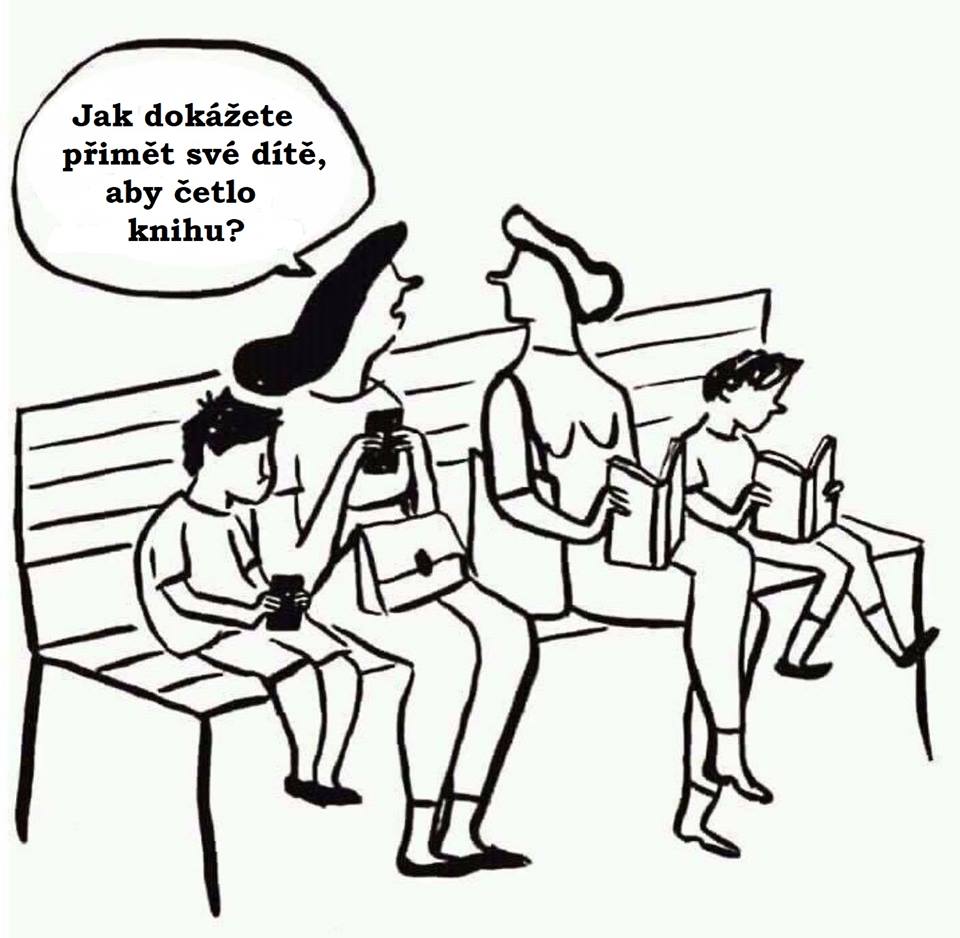 Sebepoznání
Postoje
Dovednosti
Znalosti
Předávání informací
Ve škole…
Hranice (limity x sankce)
Komunikace (dát najevo zájem, kdy?)
Má každý své místo? (3)
Co jsem se naučil v domečku (vzory, učení nápodobou)
Hledejte témata (kniha, film, hry), která je zajímají…
Pomáhejte jim nalézt jejich silné stránky
Rituály pomáhají…
Emoce do školy patří!
A co soutěž? 
Ze všedního dělat nevšední 

Přirozenost, autentičnost, zdravý rozum, sebereflexe…
A JAK TO DĚLÁME?
ZÁŽITEK…
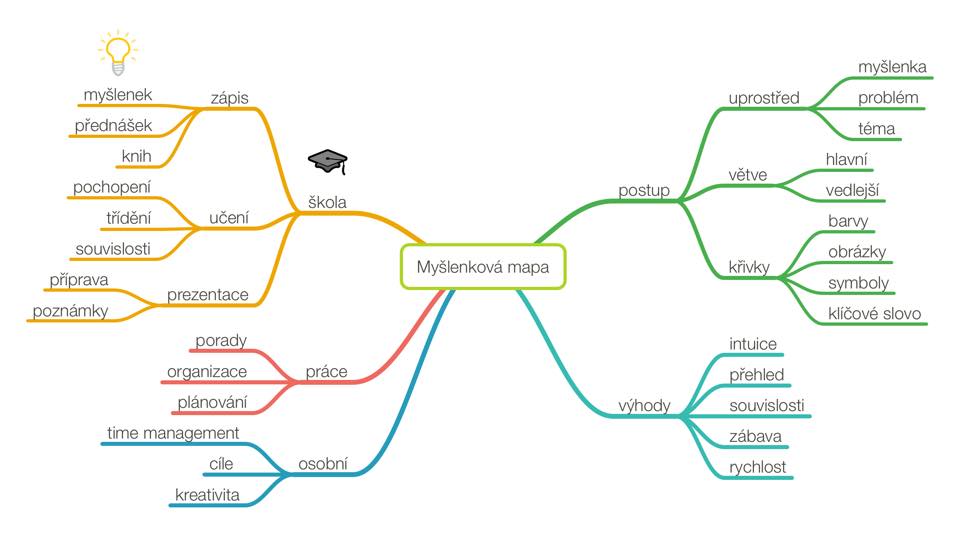 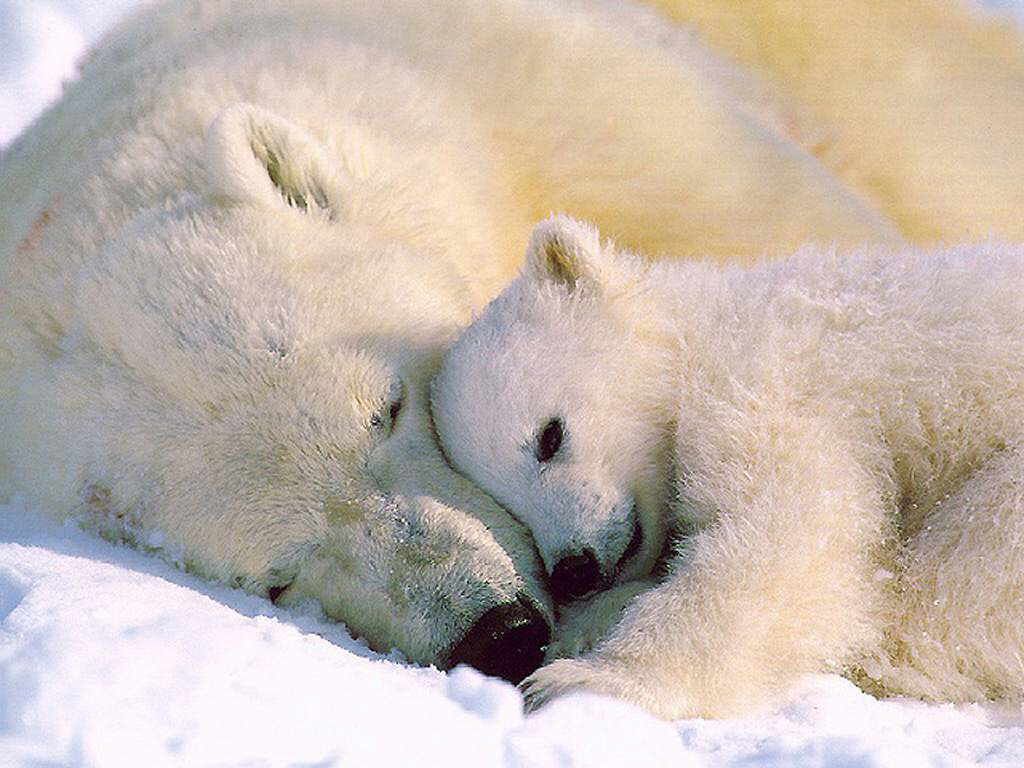 Otázky?
Michal.jahn@seznam.cz, FB, LinkedIn: Michal Jahn, Hnutí ŽEBŘÍK, z.s. – www.hnuti-zebrik.cz, SMART Business, s.r.o. – www.smart-business.cz
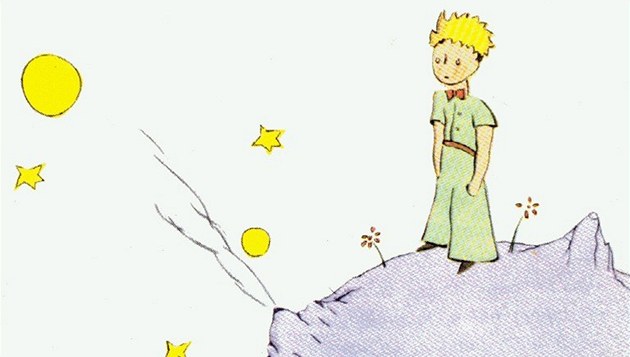 Děkuji… 
Zdroje:
Bass, B. M., & Riggio, R. E. (2006). Transformational leadership: Second Edition. New Jersey: Lawrence Elbraum Associates.
Belz, H. & Siegrist, M. (2001). Klíčové kompetence a jejich rozvíjení. Praha: Portál.
Berne, E. (1970). Jak si lidé hrají. Praha: Spektrum.
Čapek, R. (2013). Učitel a rodič. Praha: Grada.
Coan, R., W. (1999). Optimální osobnost a duševní zdraví. Praha: Grada.
Czikszentmihályi, M. (1996). O štěstí a smyslu života: můžeme ovládat své prožitky a  
ovlivňovat jejich kvalitu? Praha: Lidové noviny.
Dohnal, T. et al. (2004). Patří zážitek do školy? GYMNASION, I, (pp.29-31).
Fontana, D. (2003). Psychologie ve školní praxi. Praha: Portál.
Gardner, H. (1999). Dimenze myšlení: teorie rozmanitých inteligencí. Praha: Portál.
Hanuš, R., & Chytilová, L. (2009). Zážitkově pedagogické učení. Praha: Grada.
Herman, M. (2008). Najděte si svého marťana. Olomouc: Hanex
Hermochová, S. (2005). Skupinová dynamika ve školní třídě. Kladno: AISIS.
Janek, M. (1989). Cesty rozvoje osobnosti. Praha: Mladá fronta
Kopřiva P., a Kopřivová T. (2017). Respektovat a být respektován. Praha: Spirála
Lašek, J. (2007). Sociálně psychologické klima školních tříd a školy. Hradec Králové: Gaudeamus.
Linhart, J. (1982). Základy psychologie učení. Praha: Státní pedagogické nakladatelství.
Matějček, Z. (1968). Po dobrém nebo po zlém? Praha: Grada
Kirchner, J. (2009). Psychologie prožitku a dobrodružství. Brno: Computer Press.
Ruisel, I. (2000). Základy psychologie inteligence. Praha: Portál. 
Reitmaierová, E., & Broumová, E. (2012). Cílená zpětná vazba. Praha: Portál.
Zimbardo, P. (2017). Odpojený muž. Praha: Grada.